ВИДІЛЕННЯ У ТВАРИН
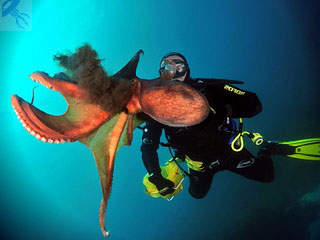 ЦІКАВІ ФАКТИ ПРО ТВАРИН
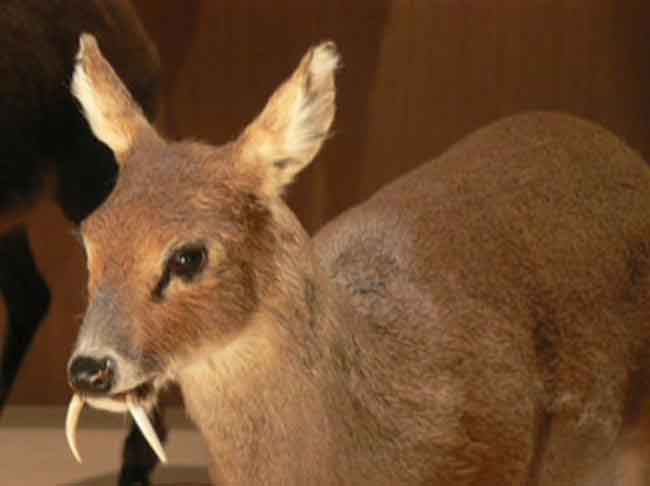 Мускус є найбільш важливим і дорогим парфумерним матеріалом, який входить до скаду всіх відомих брендових духів. Кілограм цієї пахучої  речовини коштує дорожче кілограма золота. Мускус - це пахучий секрет, який виділяють статеві залози самця мускусної кабарги. Раніше, щоб отримати мускус, кабаргу вбивали. У наш час тварину під час шлюбного періоду присипляють.
ТЕОРЕТИЧНИЙ МАТЕРІАЛ
Виділення - це виведення з організму кінцевих продуктів обміну речовин, надлишку води, солей, отрут, які утворилися в організмі або надійшли з їжею.
Видільна система - це сукупність органів, які виводять з організму в зовнішнє середовище надлишок води, кінцеві продукти обміну речовин, солі і отруйні речовини, що надійшли в організм або утворилися в ньому.
НАЙПРОСТІШІ
Видільними органеллами найпростіших є скоротливі вакуолі. Крім функції виділення рідких продуктів метаболізму (обміну речовин), скорочувальна вакуоль звільняє найпростіших від надлишку води, що надходить з навколишнього середовища в його тіло.
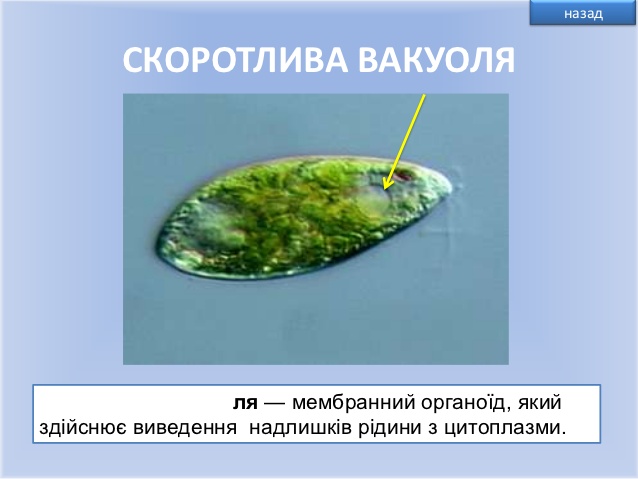 КИШКОВОПОРОЖНИННІ
Кишковопорожнинні - не мають спеціальних органів для виділення і осморегуляции. Основні продукти обміну- вуглекислий газ, аміак шляхом дифузії виходить з клітин прямо в воду.
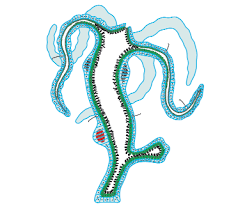 ПЛОСКІ ЧЕРВИ
Плоскі черви. У плоских червів вперше з'являється спеціалізована система виділення, яка представляє собою тонкі звивисті трубочки або канальци- протонефридии, головна функція яких - осморегуляція.
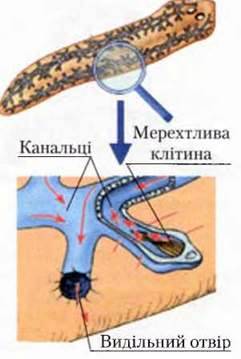 КІЛЬЧАСТІ ЧЕРВИ
Кільчасті черви. Основною ознакою кільчастих червів є сегментування тіла. Органами виділення є нефридії. Вони розташовані в кожному сегменті і попарно так, що кожен нефридий починається в одному сегменті, а закінчується видільним отвором в наступному.
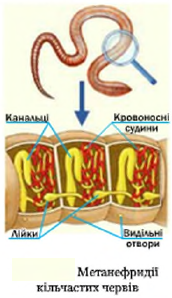 МОЛЮСКИ
Видільна система молюсків – це одна або дві нирки, які містяться біля навколосерцевої сумки. Навколосерцева сумка заповнена кров’ю і з’єднана з нирками спеціальними протоками. Із нирок речовини, видалені з крові, спрямовуються по провідних канальцях і виводяться через пори в мантійну порожнину молюска.
Нирки – це органи видільної систем и тварин, що видаляють із крові шкідливі та непотрібні продукти обміну речовин.
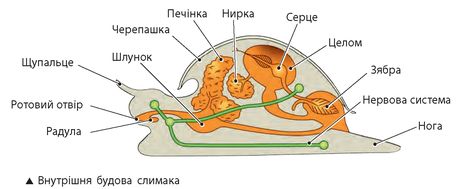 ЧЛЕНИСТОНОГІ
Тип членистоногі.
У комах існують спеціалізовані органи виділення - мальпігієві судини. Вони являють собою сліпо замкнені канальця, розташовані в порожнині черевця. Шляхом дифузії або активного перенесення продукти обміну потрапляють в судини, а потім в травний тракт. Вода всмоктується, а основний продукт - сечова кислота осідає і виділяється у вигляді сухої пасти, таким чином, організм комахи зберігає воду.
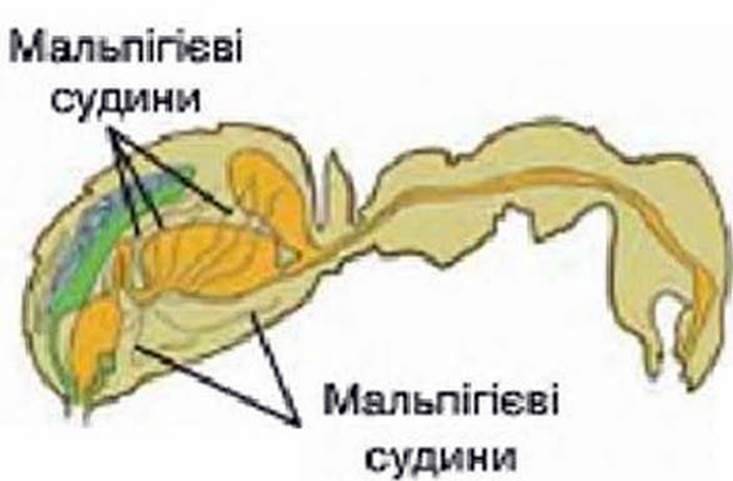 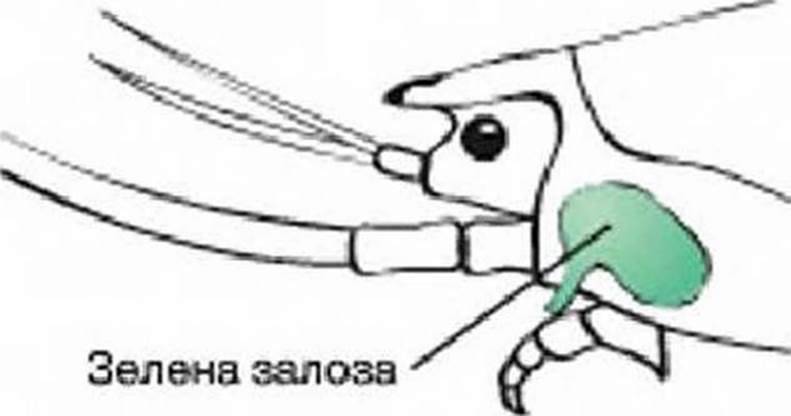 ХРЕБЕТНІ
Система виділення хребетних представлена ​​парними нирками, які виділяють з крові рідкі продукти життєдіяльності, коли вона доходить через них по капілярах. Від кожної нирки відходить по сечоводу, які відкриваються в сечовий міхур. З сечового міхура продукти обміну видаляються через сечовидільний канал. Нирки складається з мережі численних ниркових канальців, пронизаних густою мережею капілярів. За рахунок дифузії рідкі продукти життєдіяльності з крові надходять в нирки.
Видільна система риб представлена двома          стрічкоподібними червоно - бурими тулубовими нирками, розташованими в порожнині тіла між плавальним міхуром і хребтом, від яких відходять два сечоводи. Кров приносить продукти розпаду і по сечоводу сеча стікає в сечовий міхур, а з нього видаляється назовні через спеціальний отвір позаду анального.
РИБИ
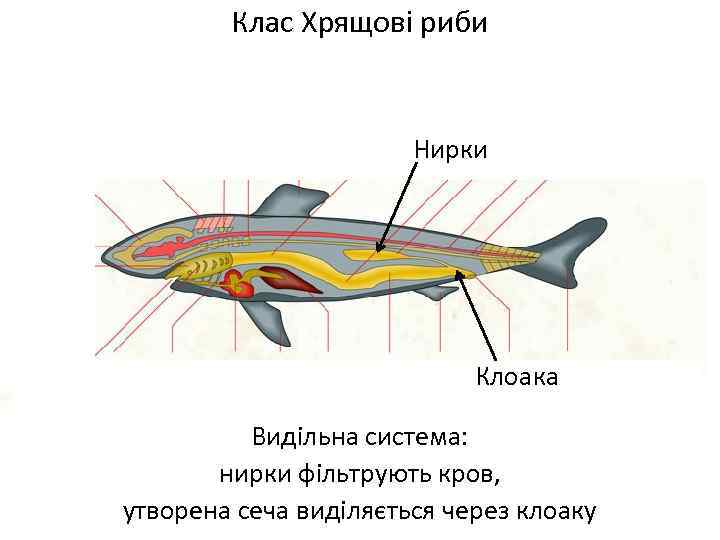 ЗЕМНОВОДНІ І ПЛАЗУНИ
Видільна система земноводних і плазунів практично однакова.
У земноводних тулубові нирки розташовані в порожнині тіла з боків хребта. Жаба може втрачати щодоби з сечею і шкірою до 1/3 маси тіла.
У плазунів - в області тазових кісток, розташовані тазові нирки. Клубочки нирок не великі і фільтрують воду з крові менше. Виведені нирками з крові речовини по сечоводу надходять в клоаку - розширену частину задньої кишки, а з неї в сечовий міхур. Після наповнення сечового міхура сеча надходить в клоаку і видаляється назовні.
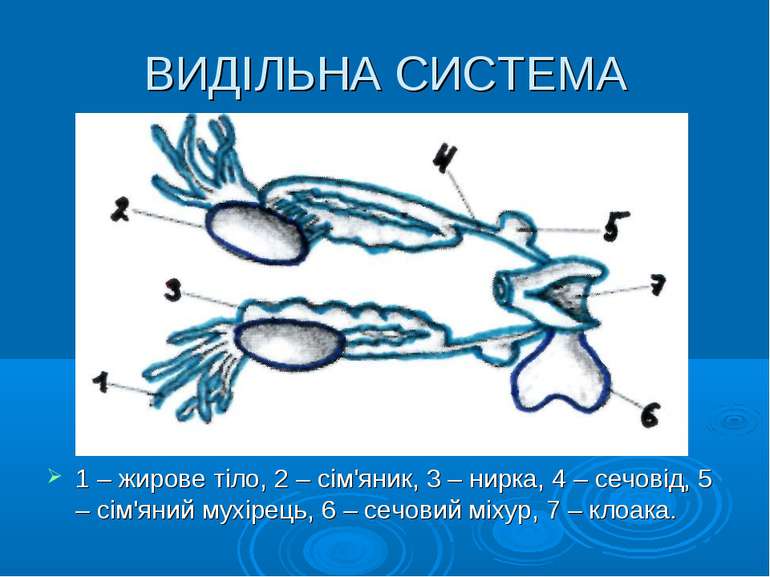 ПТАХИ
Тазові нирки птахів досить великі, це пов'язано з більш інтенсивним обміном речовин, від них так само відходять два сечоводи, що відкриваються в клоаку. З клоаки частина води, що міститься в сечі, вбирається назад. Сеча у птахів не водяниста, а має вигляд рідкої білою кашки. Концентрація сечі висока, тому що обмін речовин у птахів посилений. Сечового міхура у птахів немає. Сеча в органах виділення не накопичується, а практично відразу виводиться назовні. Це пристосування для полегшення польотної ваги птахів. Наявність клоаки у птахів є свідченням спорідненості їх з плазунами.
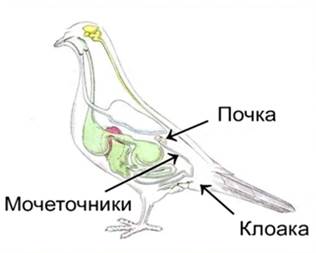 ССАВЦІ
У ссавців тазові нирки служать головним органом виділення. Вони мають бобовидну форму і розташовані в поперековій області з боків від хребта. Нирки сприяють підтримці водно-сольовій і кислотно-лужній рівновазі. З нирок по двом сечоводам сеча стікає в сечовий міхур, з якого по сечівнику видаляється назовні. Крім того, у ссавців продукти обміну можуть виділятися через шкіру (потові залози) і інші органи.
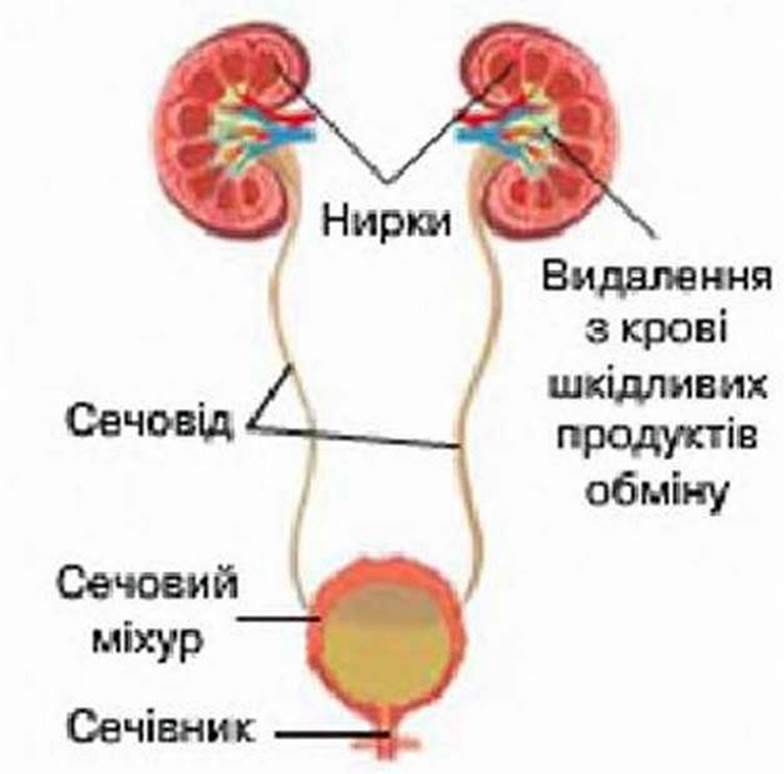 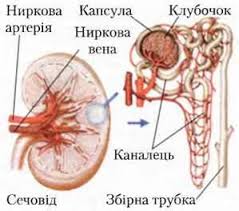 ССАВЦІ
Піт - позбавлена ​​запаху водяниста рідина, містить солі натрію і сечовину. Неприємний запах може набуватися пізніше за рахунок діяльності бактерій. 
Сеча – продукт життєдіяльності тварин, що утворюється нирками завдяки процесам фільтрації й секреції.
Таким чином, еволюція видільної системи йшла по шляху створення спеціалізованих органів, що забезпечують видалення з організму непотрібних, шкідливих речовин, які утворюються в процесі життєдіяльності.
ВИСНОВКИ
Видільні процеси є неодмінною частиною обміну речовин. Вони спрямовані на підтримання сталості внутрішнього середовища організму.
Еволюція видільної системи йшла по шляху створення спеціалізованих органів, що забезпечують видалення з організму непотрібних, шкідливих речовин, які утворюються в процесі життєдіяльності.
Вперше з'являється спеціалізована система виділення у плоских червів, яка представляє собою тонкі звивисті трубочки або канальци- протонефридии.
Механізм виділення хребетних залежить від середовища їх проживання.
ДЯКУЮ ЗА УВАГУ!
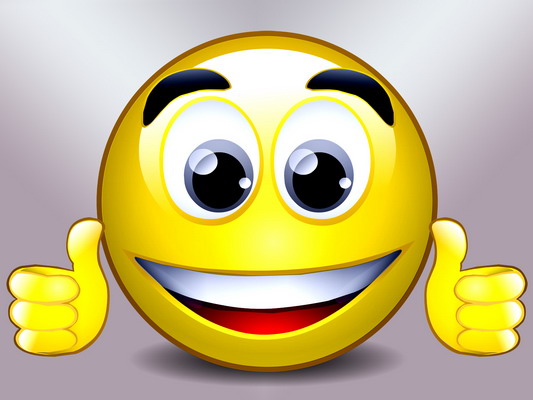